Заголовок слайда
Подзаголовок слайда
Заголовок слайда
Текст и иллюстративный материал. Шрифт Arial. 
Выравнивание по левому краю или по ширине. 
Абзацный отступ при необходимости. 
Размер шрифта – в зависимости от наполнения слайда.
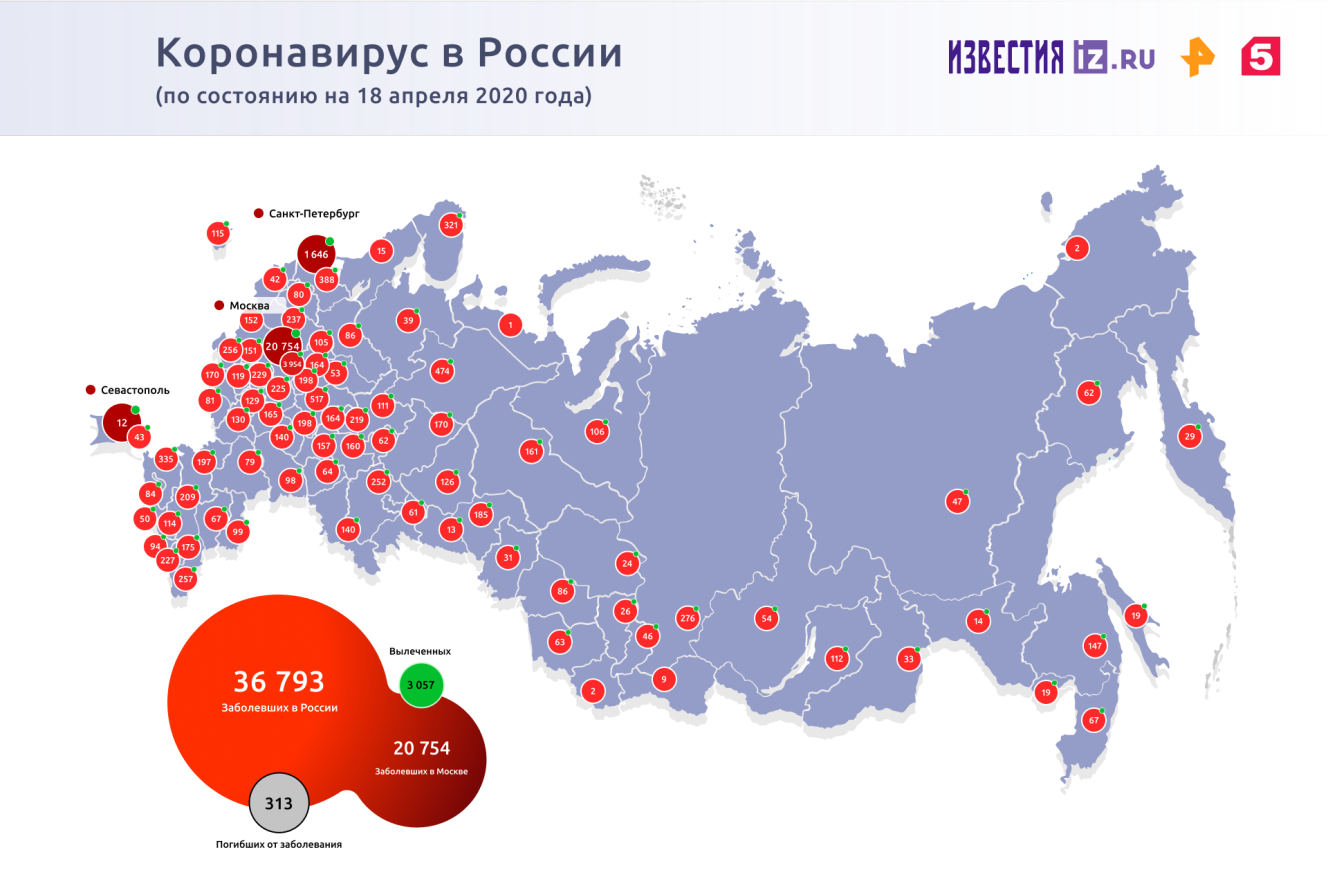